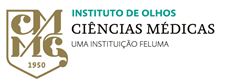 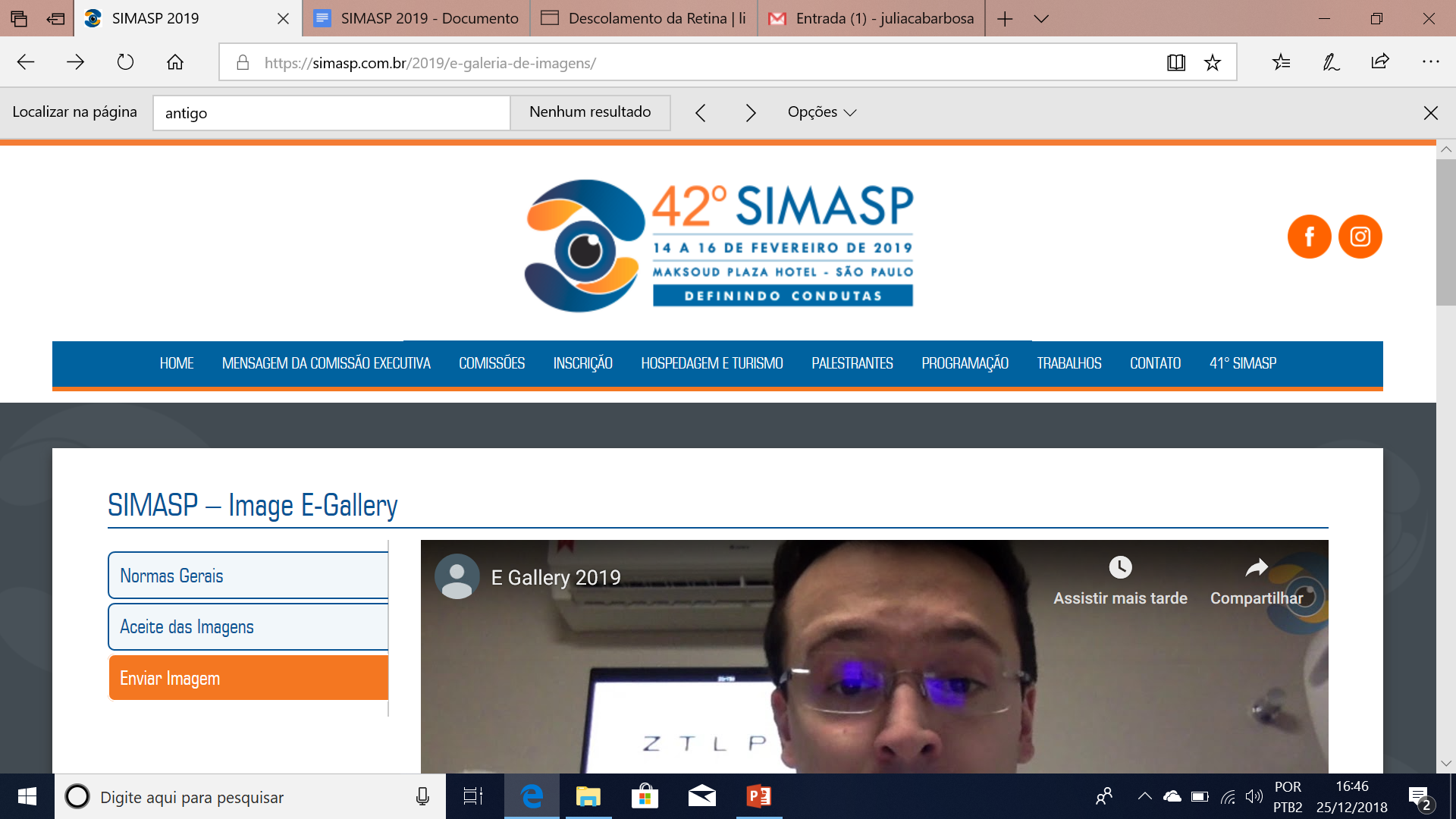 Fuso de Krukenberg


Autor: Marcos Pereira Vianello

Co-autores: Frederico de Miranda Cordeiro, Carolina, Serpa Braga, Senice Alvarenga Rodrigues Silva, Anna Flávia Ribeiro Pereira, Caroline Alves Cotrim

Instituto de Olhos Ciências Médicas (IOCM) – Belo Horizonte/MG


Resumo/ Descritivo:

Fuso de Krukenberg em paciente com glaucoma pigmentar.


Palavras-chave: fuso de  Krunkenberg, glaucoma pigmentar, endotélio
OD
OE
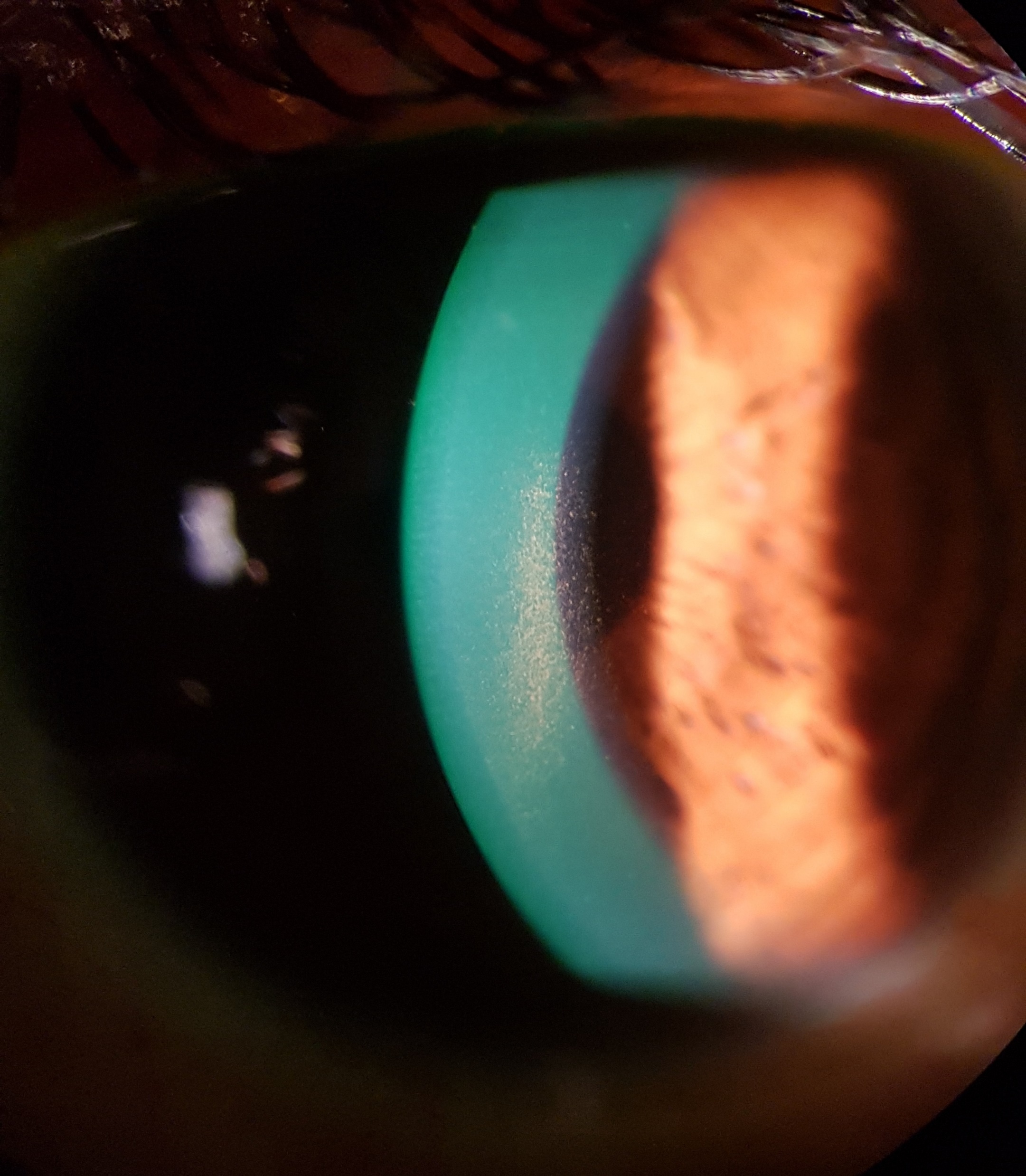